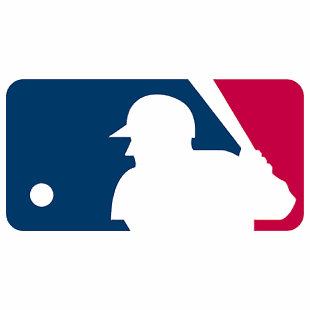 Nate Fedor, Tom Geiger, Jimmy Wendt
The age-performance relationship in the mlb
“Measuring the Experience-Productivity Relationship: The Case of Major League Baseball” by Gregory Krohn (1983)
Krohn’s research question
Avgi(t) = β0 + β1Agei(t) + β2[Agei(t)2] + µi(t)
	where i = 1, 2, …, N;		t = 1, 2, …, T;
	Avgi(t) = the batting average of player i in year t; 
	Agei(t) = the age of player i in year t;
	 µi(t) = error term for observation i in year t
Krohn found the age of peak performance to be 28 years of age
Hypothesis
The age of peak performance has increased since 1983 due to:
Technology
Training techniques
Steroids
The Data
10 “Steroid Era” sluggers
10 “Historical” sluggers
Season by season stats (minimum of 200 at-bats)
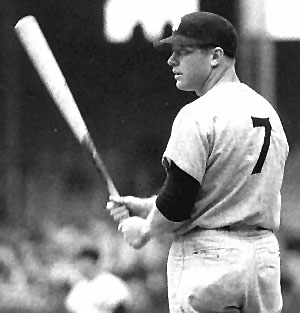 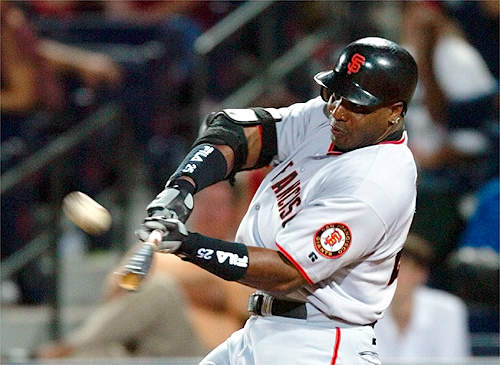 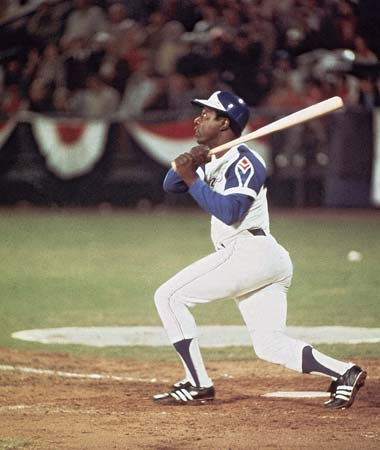 The Players
“Historical”
“Steroid Era”
Mickey Mantle
Frank Robinson
Eddie Mathews
Willie Mays
Ernie Banks
Harmon Killebrew
Hank Aaron
Carl Yastrzemski
Stan Musial
Willie Stargell
Barry Bonds
Mark McGwire
Sammy Sosa
Rafael Palmeiro
Juan Gonzalez
Jose Canseco
Albert Belle
Greg Vaughn
Ken Caminiti
Jeff Bagwell
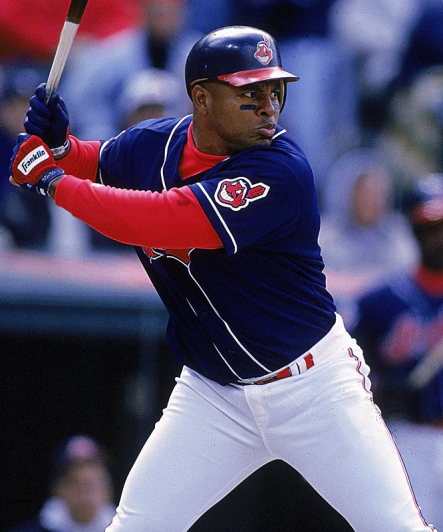 Models
Avgi(t) = β0 + β1Agei(t) + β2[Agei(t)2] + µi(t)

AB/HRi(t) = β0 + β1Agei(t) + β2[Agei(t)2] + µi(t)
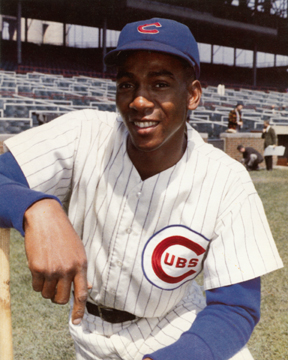 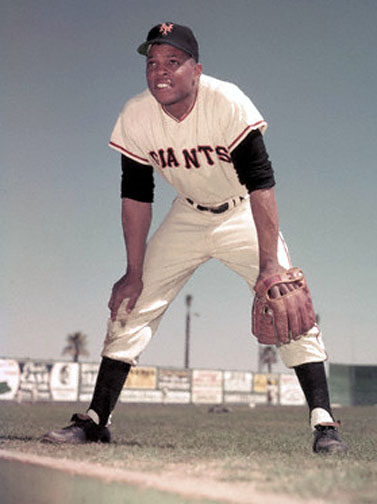 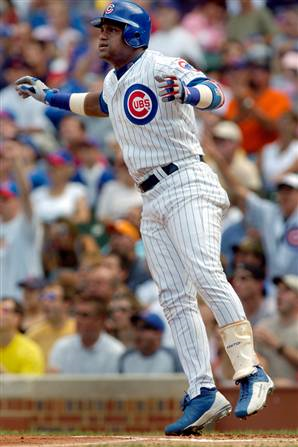 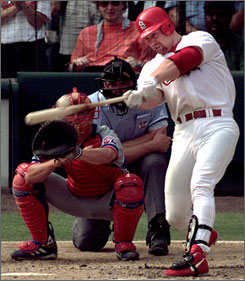 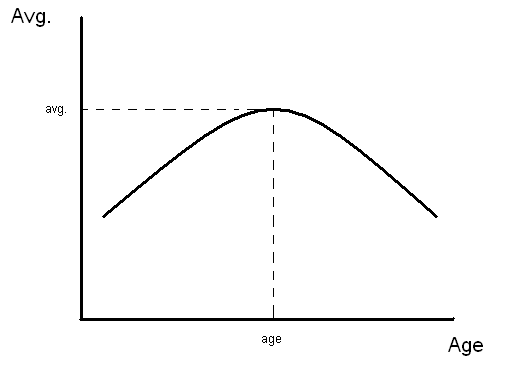 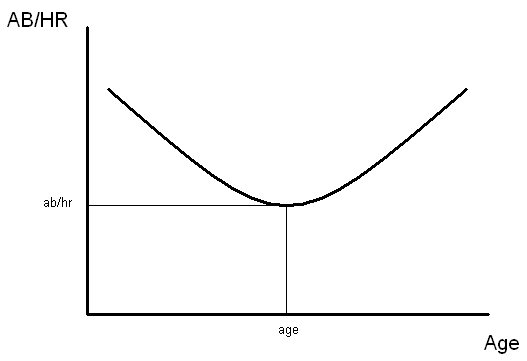 “Historical” Player Results
The regression equation is
AVG = 175 + 9.81 Age - 0.194 Age^2


Predictor      Coef        SE Coef      T        P
Constant      175.31      53.87        3.25   0.001
Age                9.809       3.607        2.72   0.007
Age^2          -0.19370  0.05853  -3.31  0.001


S = 33.6690   R-Sq = 17.2%   R-Sq(adj) = 16.4%
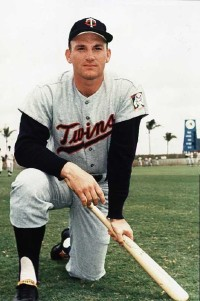 By taking the first derivative of the regression equation and then setting it equal to zero, we can calculate the peak age
Peak age (for batting avg) = 25 years
“Historical” Results (Cont.)
The regression equation is
AB/HR = 105 - 5.80 Age + 0.0961 Age^2


Predictor     Coef         SE Coef          T           P
Constant    104.66       14.54        7.20     0.000
Age             -5.8010       0.9629   - 6.02    0.000
Age^2          0.09612    0.01551    6.20     0.000


S = 7.84034   R-Sq = 17.7%   R-Sq(adj) = 16.8%
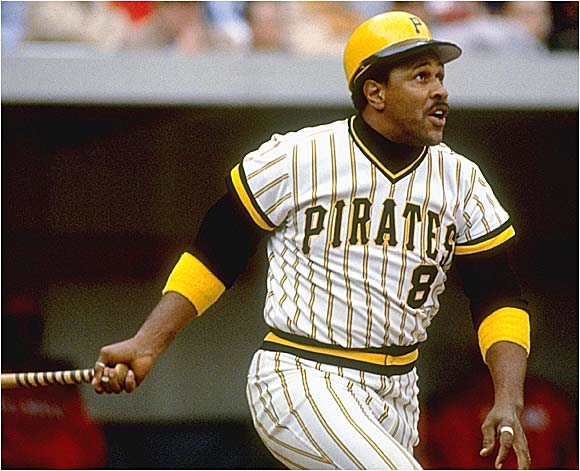 Peak age (for AB/HR) = 30 years
“Steroid Era” Results
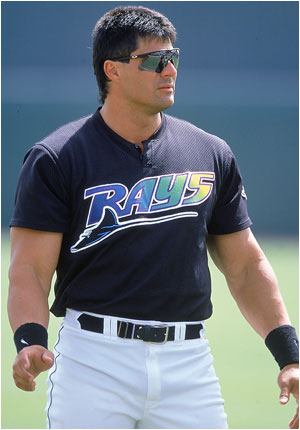 The regression equation is
AVG = 39.2 + 15.5 Age - 0.245 Age^2


Predictor     Coef       SE Coef      T          P
Constant     39.21        98.89      0.40  0.692
Age                15.525     6.527       2.38   0.019
Age^2          -0.2446   0.1058  -2.31   0.022
 

S = 34.2338   R-Sq = 4.0%   R-Sq(adj) = 2.7%
Peak age (for batting avg) = 32 years
Class Activity
P:\temp\0 Nate Tom Jimmy\class activity.MTW
We will estimate the peak age for AB/HR for “Steroid Era” players
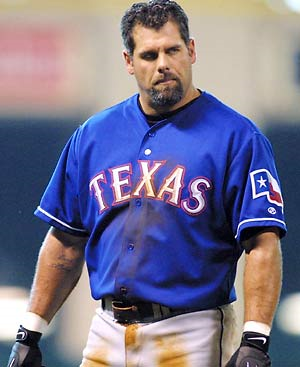 Conclusion
Peak age of performance did increase
Training?
Technology?
Steroids?
Coaching?
R-Sq values are very low
Omitted variable bias 
Talent, injuries, coaching. Ideas?
More  explanatory variables needed
Larger random sample data set.
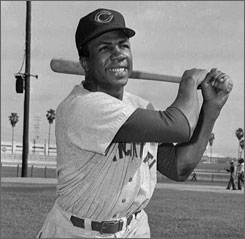 HW Problem
In class we estimated the regression equation 
AB/HR = 104 - 4.72 Age + 0.0618 Age^2
for modern day sluggers.  Barry Bonds was born on July 24 1964.  If he were playing this season, estimate what his at-bats per home run ratio would be.